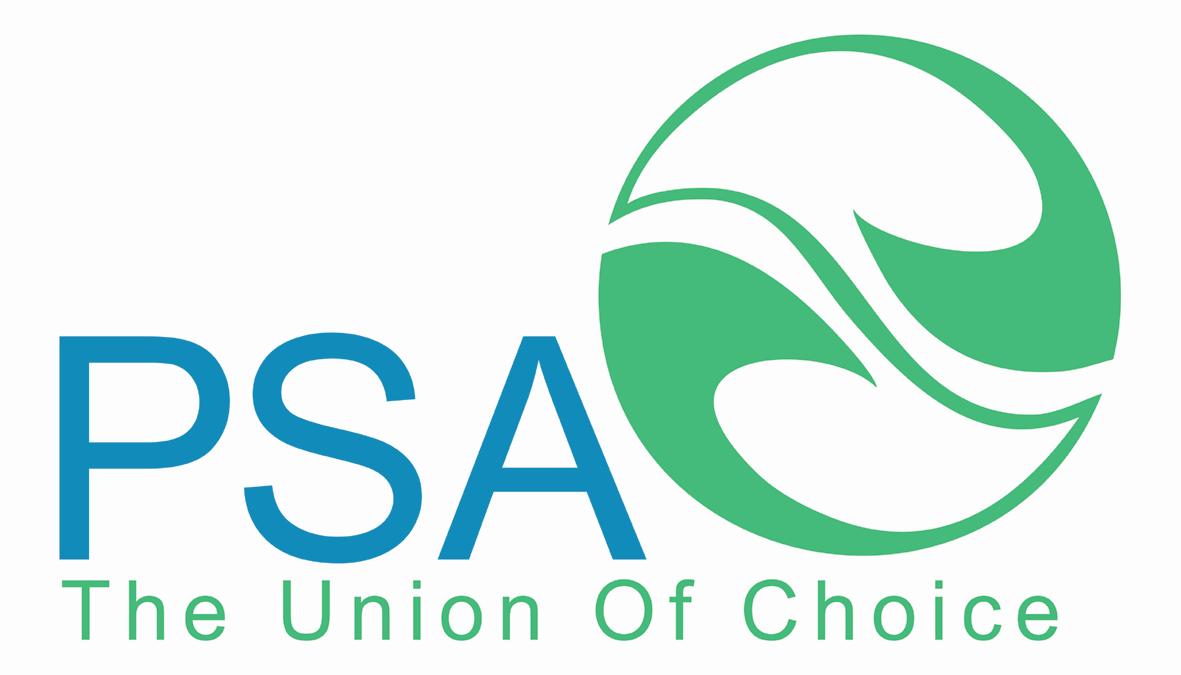 PRESENTATION TO THE PARLIAMENT PORTFOLIO COMMITTEE ON PUBLIC SERVICE AND ADMINISTRATION/PLANNING, MONITORING AND EVALUATION ON THE EXPERIENCE AND CHALLENGES WITH REGARD TO THE EXPERIENCES AND CHALLENGES REGARDING THE STEINHOFF DEBACLE IN RELATION TO MEMBERSHIP PENSIONS.
PUBLIC SERVANTS ASSOCIATION (PSA)
PRINCIPLES UNDERLYING THESE SUBMISSIONS

1.   Before providing the detail of the submissions, it is important to establish the interest of the Public Servants Association of South Africa in the Government Employees Pension Fund (GEPF) and the management of these assets by the Public Investment Corporation (PIC) These submissions are informed by these important principles.
The Public Servants Association of South Africa

2. The Public Servants Association of South Africa (the ‘PSA’) is a trade union duly registered in terms of the provisions of the Labour Relations Act, 1995.
3. The PSA represents over 237 000 of its members who are employed in the public service in both the national and provincial spheres of government. 
4. The PSA has the second largest membership of all the trade unions with members in the Public Service.  It is one of 16 trade unions represented in the Public Service Co-Coordinating Bargaining Council (the ‘PSCBC’)
5. Almost all the members of the PSA are members of the Government Employees Pension Fund (the ‘GEPF’).  The GEPF has more than 1, 2 million active members and in excess of 400 000 pensioners and beneficiaries.  PSA members therefore represent some 20% of the GEPF membership.  Many of the GEPF pensioners are former members of the PSA who still look to the PSA for support in various matters, including their dealings with the GEPF.
6. The GEPF has assets worth more than R1, 8 trillion, of which approximately 20%, or R0, 37 trillion, is attributable to PSA members.  The investment of approximately 95% of the GEPF assets is managed by the Public Investment Corporation (‘the PIC’).
7. According to its Integrated Annual Report 2017, the PIC has assets under management of R1, 928 trillion as at 31 March 2017.  Of this, 87, 72% or R1, 691 trillion is managed by the PIC on behalf of the GEPF.  The GEPF is described as the PIC’s largest client.
8. From this it is clear that the PSA, through the GEPF, has a very substantial interest in the constitution, governance and management of the PIC.  It is for this reason that the PSA makes these submissions.
The Public Investment Corporation

9. The PIC is established as a juristic person under the provisions of the Public Investment Corporation Act, 1984.  It is this Act which the amendments propose to amend.  The board of the PIC must control the business of the PIC, direct its operations and exercise all such powers of the PIC that are not required to be exercised by its shareholders.  
10. It must at all times be borne in mind that nearly 90% the assets managed by the PIC are assets which have been contributed by members and their employers and exist for the benefit of those members and their beneficiaries.  They are not state assets, but assets held and managed in trust for the members of the three pension funds.
The Government Employees Pension Fund

11. The GEPF is a pension fund contemplated in section 2 of the Government Employees Pension Law, Proclamation 21 of 1996 (“the GEP Law”).  The GEPF is a juristic person and operates under the provisions of the GEP Law and the Rules of the GEPF made by the board of the GEPF under the provisions of the GEP Law.
12. As set out above, the GEPF is the largest client of the PIC and by far the largest percentage of the assets under the management of the PIC belong to the GEPF.
13. Under the GEP Law –

13.1 The object of the GEPF is expressed to be to provide pensions and certain other related benefits as determined in the Law to members and pensioners and their beneficiaries.
13.2 The Board of Trustees of the GEPF, which is responsible for the management of the Fund, must, acting in consultation with the Minister of Finance, determine the investment policy of the Fund.
13.3 The GEPF is funded by contributions made by members and the employers.  From this it follows that at least 87,72% of the assets managed by the PIC are contributed by the members and the employers in the GEPF.
14.   The GEPF has adopted an Investment Policy Statement.  In this statement the principle long-term objectives of the GEPF are described as follows:

14.1 to provide members and their dependents with the benefits promised;
14.2 to target the granting of full inflationary increases to pensions;
14.3 to keep the employer contribution rate as stable as possible;
14.4 to invest responsibly for the long-term.

15.   The GEPF has given the PIC an investment mandate.  The PSA does not have knowledge of the terms of this mandate but submits that the terms of the mandate are highly relevant to the deliberations of the Standing Committee.
The Impact of the Steinhoff debacle in relation to membership pensions
Financial Impact

16. The depreciation of the share price of Steinhoff amounts to plus minus twenty-two billion rand and given the size of the GEPF (1.9 trillion rand), it has had an immediate negative impact on the long term funding level of the fund. The long-term funding level, before the collapse of Steinhoff shares, stood at approximately 115.6% and after the collapse it stood at approximately 114.9%. The impact vary as the share price of Steinhoff’s shares continues to show downward trend. The impact on the long-term funding level is in the vicinity of 0.7%.  Government is the guarantor of the pensions of public servants as it is a define benefit scheme and this means any significant loss that place the fund in a position not to meet its liabilities will result in Government to make good for such a shortfall. Government main revenue is collected from taxes, so any shortfall is carried by the South African tax payer.
Pensioner benefits

17. There are about 400 000 pensioners receiving monthly annuities and pensioners and their dependents are living from the pensions/annuities they receive on a monthly basis. Pension increases for the GEPF pensioners are determined annually and factors such as the funding level of the fund, investment return and forecast return is considered when pension increases are considered. The weaker the funding level and the investment return, the lower the pension increase for pensioners. The PSA argues that the investment return and the funding level would have been higher was it not for the Steinhoff collapse. The biggest real impact will be experienced by pensioners as their pension increase is dependable on factors such as funding level and investment return. 
18. During the Steinhoff saga, the focus was almost exclusively on the “loss” in share value. Nobody focusses on the loss of dividends.
Absent Landlord

19. The GEPF specifically, by means of their apparent over reliance on the PIC, appears to be demonstrating all the hallmarks of absent landlords.
20. This absence extends to the apparent zero action in support of the laws of the country in combatting corruption. To date the GEPF has NEVER raised a suspicion of corruption notwithstanding all the malfeasance that appears around them.
21. We see various other parties taking legal action against Steinhoff to protect their remaining investment or to claw back losses. However, the biggest loser appears to be doing nothing.
The GEPF as communicator is not doing very well. 

22. If one follows the GEPF website about the Steinhoff debacle you would soon find that following the initial press releases, there is no follow up communication. 

23. The PSA specifically asked some basic questions in December 2017 already. The GEPF and PIC in their replies defend their positions by indicating that some investments will go bad and that one must assess the overall position. They kept on focussing on the fact that the GEPF is a defined benefit fund and in doing so are downplaying the disaster. 

24. As indicated earlier, in the long run tax payers of whom most are salary earners like Public Servants will have to pick up the slack.
Confidence of members of the GEPF

25. Member confidence in the ability of the GEPF and the PIC to manage the fund is at an all time low. The Steinhoff debacle was followed up by the VBS debacle, and others followed

26. Public Servants resign to obtain control over their pension money and in the process disadvantage themselves.

27. Many of them fall in the hands of unscrupulous fund managers and financial advisors.
Improved benefits

28. The PSA is of the view that Public Servant beneficiaries to the GEPF should also benefit from investment growth of funds under management of the PIC.

29. Should the Fund create extra wealth on behalf of beneficiaries, such surpluses should be utilised to improve future benefits payable to members. 

30. Current formulas for calculating benefits can be adjusted upwardly.
Lessons learnt

31. Following the Parliamentary hearings in January 2018, the two key role players, namely the GEPF and the PIC has been rather silent as to what lessons have been learnt from the Steinhoff debacle. 

32. Contrast this to what other fund managers like Coronation did and disclosed to the public following Steinhoff. 

33. At this stage it is unclear whether any measures have been put in place to prevent reoccurrence.

34. In fact, in the PIC’s case, the Steinhoff case has given way to other badly managed investments.

END